Betalingsmodell for MT-innehavere i Norge
Eckart Holtz
NoMVeC
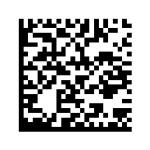 Bakgrunn: EUs forfalskningsdirektiv FMD, implementert i Norsk lov
Årsak: Sikre at forfalskede legemidler ikke når frem til pasienten 
Hvordan: Alle reseptpliktige legemiddelpakninger (få unntak) må ha en todimensjonal data matrix-kode, også kalt 2D matrix trykket på pakningen. 
Når: Fra 9.februar 2019 (dato unntak for Hellas, Italia, Belgia)
Hvor: Hele EU/EØS (Sveits via egen forordning)
I Norge
Norsk beslutningsorgan er NoMVO (Norwegian Medicines Verification Organisation) etablert 23.november 2016 som forening, org.nr. 918 320 989.Består av LMI, NIGeL, Legemiddelparallellimportørforeningen, Legemiddelgrossistforeningen og Apotekforeningen
NoMVeC AS, org.nr. 818 142 382, er driftsselskapet for den norske databasen. Etablert 4.nov.2016, 100 % eid av LMI.Norsk blueprint-database utvikles av Arvato Systems.
Kort prosjektstatus:
Teknisk: Norsk blueprintdatabase ferdig utviklet til oppkobling mot den sentrale EU-hub’en i august 2017.
Før oppkobling av norsk database til EU-hub: QMS, kontrakter, audit…
Midlertidlig avtale med Arvato, forhandlinger om endelig IT-kontrakt med Arvato er i gang og forventes avsluttet i 2.kv.2017.
Kostnader - 1
Kostnader for en organisasjon i Norge for verifisering av legemidler består overordnet av:	1. Administrasjon/drift , 	2. Andel av EU-hub og 	3. IT-kostnader til IT-leverandør
Administrativt NoMVO forening er en mindre andel, 	vil bli vedtatt av NoMVOs styre senere
Teknisk IT-del – NoMVeC AS: hovedkostnader ligger her. Organisasjon for planlegging, implementering og fullskaladrift av den norske blueprintdatabasen.
Kostnader - 2
Kompleksiteten i nasjonale legemiddelforsyningssystemer vurdert på  antall pakninger solgt per år, antall apotek-, grossistsystemer, m.m. 
Estimert kostnad i Norge (EFPIA-basert): 15.5 millioner NOK (+/- €-kurs)
Enighet i NoMVO/NoMVeC om bruk av «flat-fee approach» (=grunnbeløp)
Grunnbeløpet er basert på antall MT-innehavere med Rx-produkter i salg i Norge
Antall MT-innehavere: fordelingsmodell er basert på antall MT-innehavere. Korrekt antall vil bli etablert og brukt for hvert år (vil variere noe fra år til år).
Opptrappingsmodell for betaling avgjørende for motivering av tidlig deltakelse.
Finansiering av det norske blueprintsystemet
LMIs GF 2016 godkjente LMI lånegaranti for oppstart av arbeidet med IT – leverandør
Forutsetning at alle selskaper/representanter for MT-innehavere kan faktureres for andel av implementeringskostnader f.o.m. 2017
Arbeidet med utviklingen er i gang og den videre framdriften er avhengig av en sikker finansiering
Grunnbeløp («flat-fee approach»)
Årlige kostnader på 15.5 millioner NOK deles på antall MT-innehavere
Antall MT-innehavere (estimat!):			300 – per MT-innehaver 52.000.-NOK per år 				
Selskapene/representantene må ha oversikt over sine MT-innehavere og faktureres f.o.m. 2017
NoMVeC AS betaler kostnader for implementering av Blueprint-databasen 
Tidlig deltakelse nødvendig for finansering: deling mellom alle MT-innehavere og opptrappingsmodell fram mot 2019
Opptrappingsmodell for 2017-2019 (kostnader fra 2.halvdel 2016 - 2019)
Deltakelse fra 2017 – grunnbeløp per år for hele perioden. Seneste betaling 15.januar 2018 
Deltakelse fra 2018 – grunnbeløp + 50 % per år for hele perioden 
Deltakelse fra 2019 – grunnbeløp + 100 % per år for hele perioden 


    = jo før dere blir med, jo mindre utgifter får dere
Deltakelse i tall
Ved antall MT-innehavere i Norge på 300:
	deltakelse fra 2017 – grunnbeløp: 52.000.- NOK per år, 	totalt for perioden 2017-2019: 156.000.- NOK
deltakelse fra 2018 – grunnbeløp + 50 %: 78.000.- NOK per år, totalt for perioden 2017-2019: 234.000.- NOK
	deltakelse fra 2019 – grunnbeløp + 100 %: 104.000.- NOK per år, 	totalt for perioden 2017-2019: 312.000.- NOK
NB: beløp gjelder per MT-innehaver. 
Selskaper/representanter med flere MT-innehavere betaler beløpet per MT-innehaver.
Generelt
Reelle kostnader fordeles mellom korrekt antall MT-innehavere
Implementeringskostnader (påløpt fra juni 2016-2019) dekkes etter samme prinsipp om at alle MT-innehavere må dele kostnader, tidlig deltakelse gir rabatt for å sikre finansiering
Et helt nytt selskap/representant for MT-innehaver i 2019/2020 vil måtte betale en andel av implementeringskostnadene som er påløpt, i tillegg til det gjeldende grunnbeløpet. 
Henvendelse med direkte informasjon til alle selskaper/representanter for å skape forståelse for betalingsmodellen og enighet om antall MT-innehavere tilhørende selskapet/ representant
LMI, NIGeL, og LPF som representerer MT-innehavere støtter opptrappingsmodellen
Spørsmål?